اصول مهندسی زلزله
استاد درس: دکتر محمدایمان خداکرمی
نیمسال اول 01-00
اصول مهندسی زلزله – سرفصل مطالب
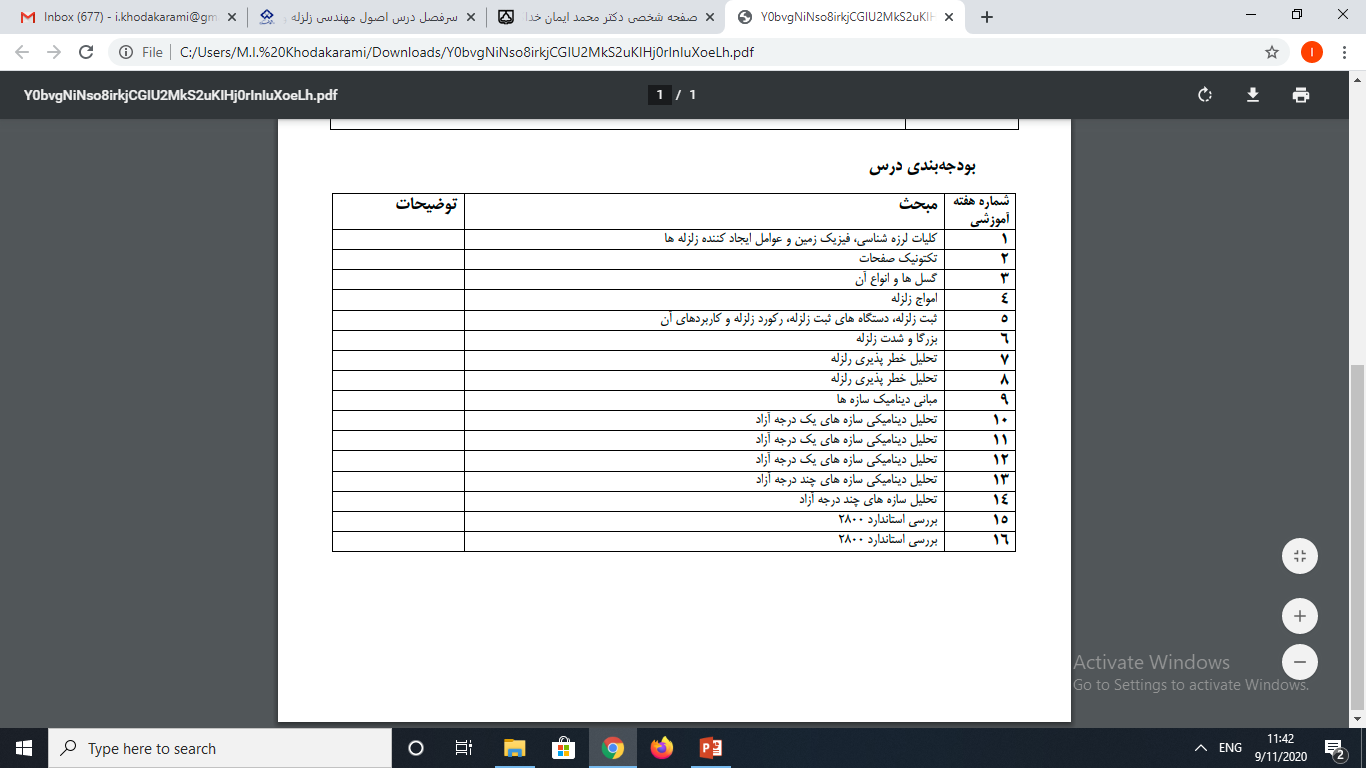 اصول مهندسی زلزله – مراجع
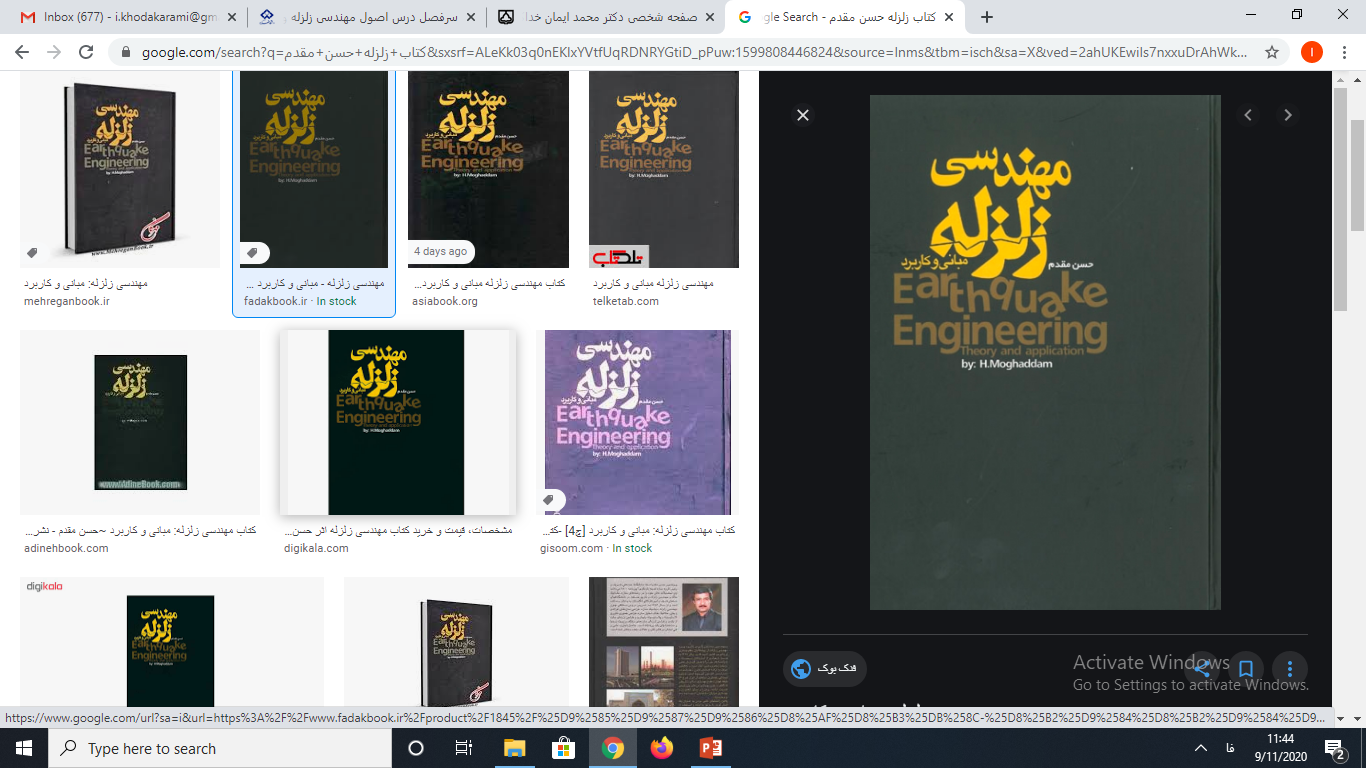 اصول مهندسی زلزله – مراجع
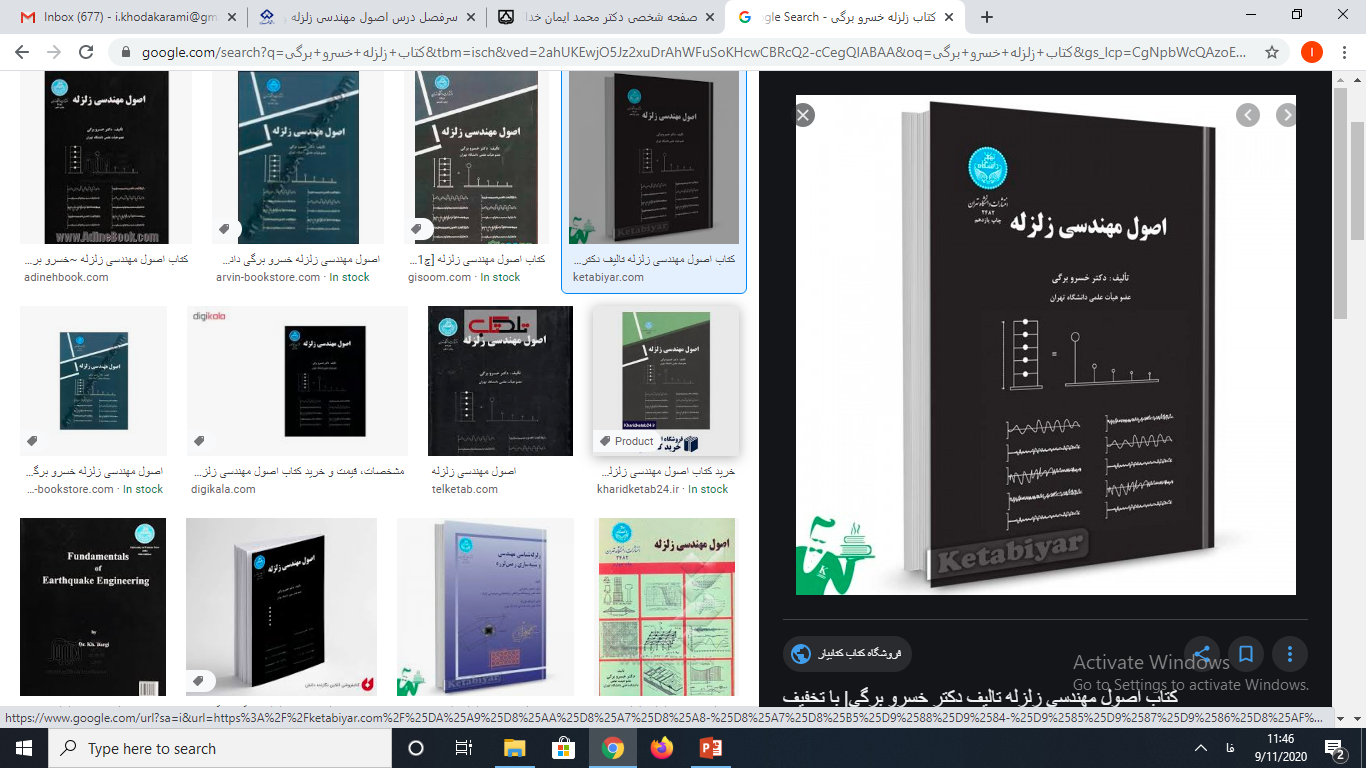 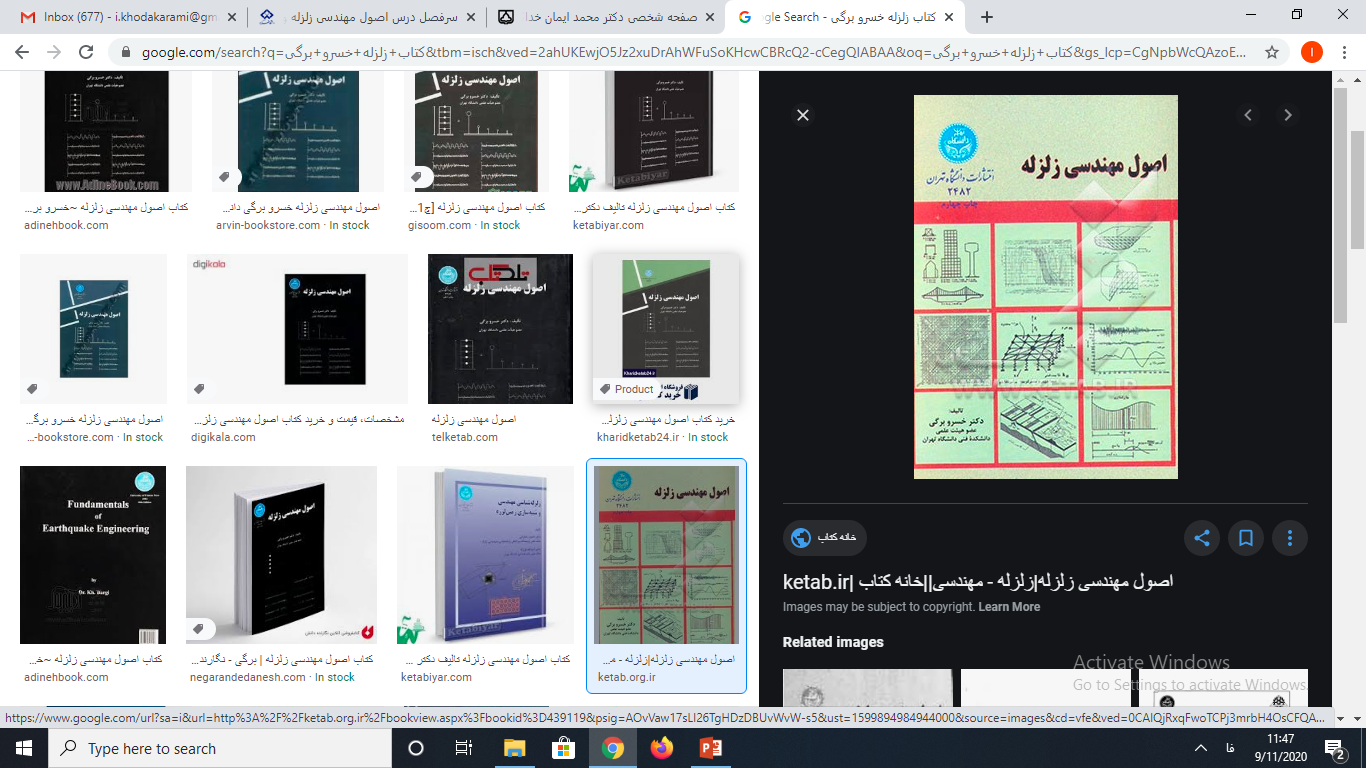 اصول مهندسی زلزله – مراجع
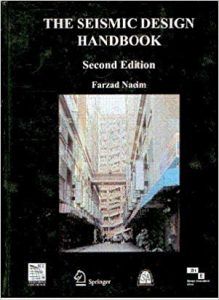 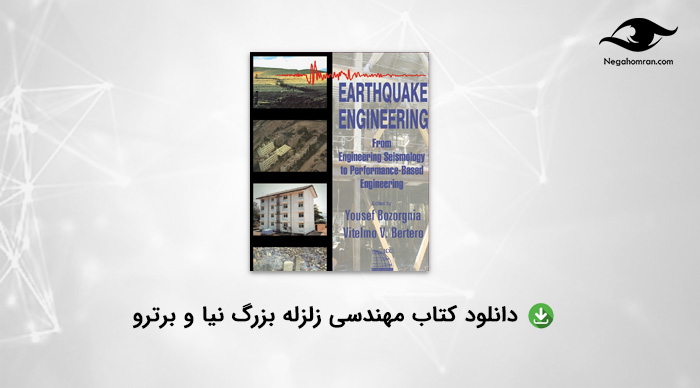 اصول مهندسی زلزله – ارزشیابی
مرحله 1: 00/7/25				3 نمره
مرحله 2: 00/8/23				3 نمره
مرحله3:  00/9/28				3 نمره
امتحان شفاهی      				5 نمره
امتحان پایان ترم: طبق برنامه گلستان		4 نمره
حل تمرین:					2 نمره
Seismology(a very short overview)
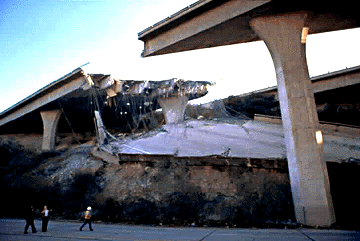 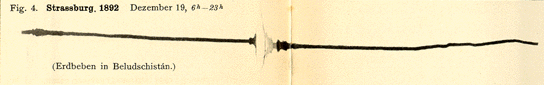 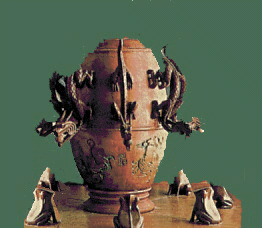 What is seismology?
Seismology is science dealing with all aspects of earthquakes:
OBSERVATIONAL SEISMOLOGY 
 Recording earthquakes (microseismology)
 Cataloguing earthquakes
 Observing earthquake effects    (macroseismology)

ENGINEERING SEISMOLOGY
 Estimation of seismic hazard and risk
 Aseismic building

‘PHYSICAL’ SEISMOLOGY
 Study of the properties of the Earth’s interior
 Study of physical characteristics of seismic sources
EXPLORATIONAL SEISMOLOGY (Applied seismic methods)...
Seismology
Multidisciplinary science, links physics with other geosciences  (geology, geography)
 International science
 Large span of amplitudes   ( ~ 10-9 – 101 m)
 Very large span of wave   periods ( ~ 10-3 – 104 s)
 Very young science   (second half of the   19th century)
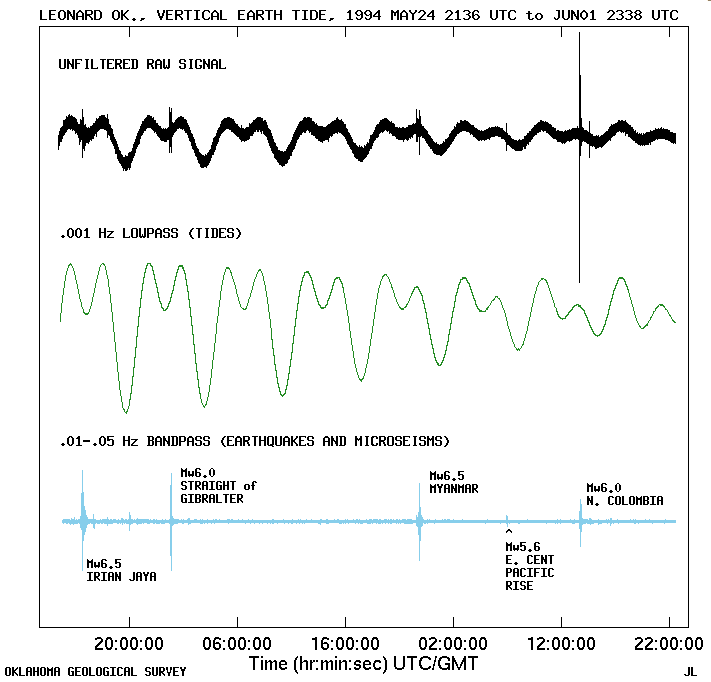 Earthquake mythology – ancient beliefs
India:  The earth is held up by 4 elephants that stand on the back of a turtle. The turtle is balanced on top of a cobra. When the animals move, the earth trembles and shakes
Siberia: The Earth rests on a sled driven by the god named Tuli. The dogs have fleas, When they stop to scratch, the Earth shakes
Japan: A great catfish, or namazu, lies curled up under the sea, with the islands of Japan resting on its back. A demigod, or daimyojin, holds a heavy stone over his head to keep him from moving. Once in a while, though, the daimyojin is distracted,  the namzu moves and the earth trembles
New Zealand;  Mother Earth has a child in its womb, the young god Ru. When he stretches and kicks as babies do, he causes earthquakes.



From:    www.fema.gov
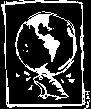 Myths and legends
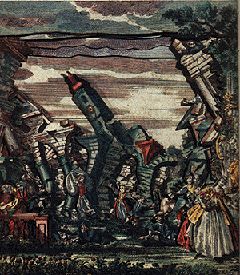 Earthquakes occur:
 When one of the eight elephants that carry the Earth gets tired (Hindu)
 When a frog that carries the world moves (Mongolia)
 When the giant on whose head we all live, sneezes or scratches (Africa)
 When the attention of the god Kashima (who looks after the giant catfish Namazu that supports the Earth and prevents it to sink into the ocean) weakens and Namazu moves (Japan)
 When the god Maimas decides to count the population in Peru his footsteps shake the Earth. Then natives run out of their huts and yell: “I’m here, I’m here!”
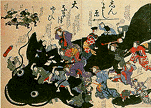 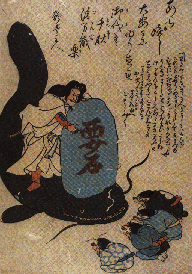 What is an earthquake?
An earthquake is the vibration of Earth produced by the rapid release of energy
Rock subjected to elastic deformation snaps back and/or breaks
Energy radiates in all directions from the break’s location, AKA source, the “focus” 
Energy moves like waves as moving rocks push on their neighbors
Seismographs record the event
Anatomy of Earthquakes
To see how earthquakes really occur, we first need to learn about constitution of the Earth!
The Three Major Chemical Radial Divisions
Crust
Mantle
Core
The Shallowest Layer of the Earth: the Crust
The crust is the most heterogeneous layer in the Earth
The crust is on average 33 km thick for continents and 10 km thick beneath oceans; however it varies from just a few km to over 70 km globally.
The boundary between the crust and the mantle is mostly chemical. The crust and mantle have different compositions.

This boundary is referred to as the Mohorovičić discontinuity or “Moho”.

It was discovered in 1910 by the Croatian seismologist Andrija Mohorovičić.
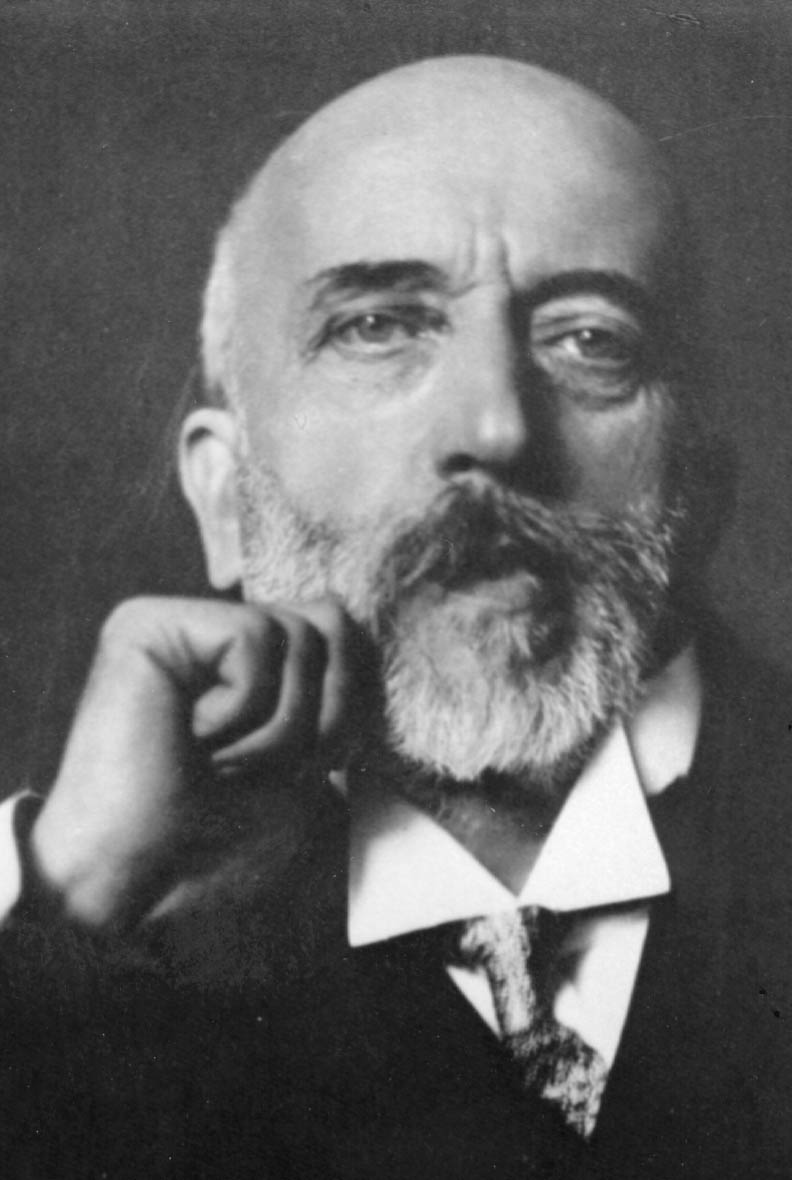 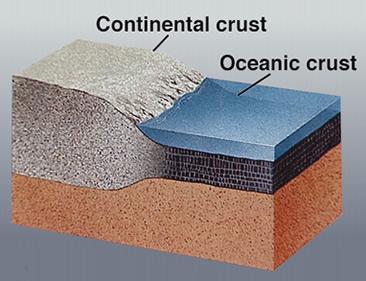 Crustal thickness
http://quake.wr.usgs.gov/research/structure/CrustalStructure/index.html
Middle Earth: The Mantle
Earth’s mantle exists from the bottom of the crust to a depth of 2891 km (radius of 3480 km) – Gutenberg discontinuity
It is further subdivided into:
The uppermost mantle (crust to 400 km depth)
The transition zone (400 – 700 km depth)
The mid-mantle (700 to ~2650 km depth)
The lowermost mantle(~2650 – 2891 km depth)
The uppermost mantle is composed dominantly of olivine; lesser components include pyroxene, enstatite, and garnet
Beno Gutenberg
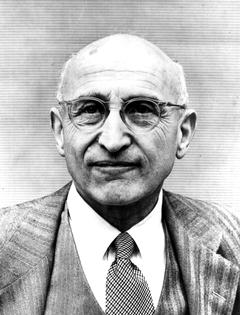 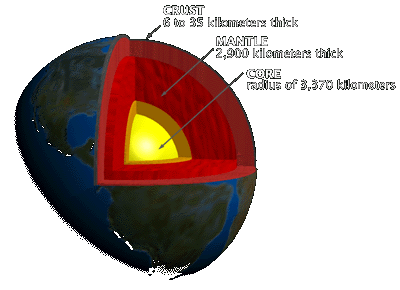 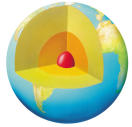 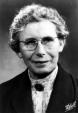 Earth’s Core
Owing to the great pressure inside the Earth the Earth’s core is actually freezing as the Earth gradually cools. 

The boundary between the liquid outer core and the solid inner core occurs at a radius of about 1220 km – Lehman discontinuity, after Inge Lehman from Denmark.

The boundary between the mantle and outer core is sharp.

The change in density across the core-mantle boundary is greater than that at the Earth’s surface!
The viscosity of the outer core is similar to that of water, it flows kilometers per year and creates the Earth’s magnetic field.
The outer core is the most homogeneous part of the Earth

The outer core is mostly an alloy of iron and nickel in liquid form.

As the core freezes latent heat is released; this heat causes the outer core to convect and so generates a magnetic field.
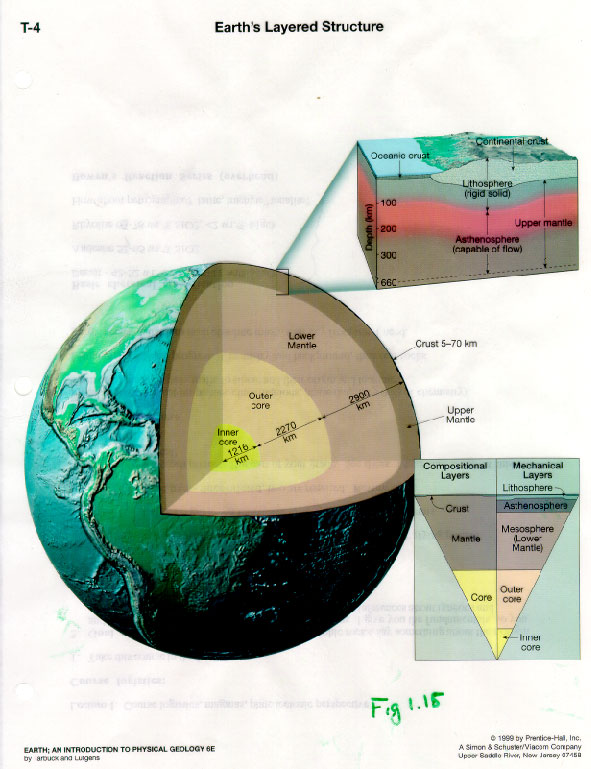 Mechanical Layers:
Lithosphere
Asthenosphere
Mesosphere
Litosphere
The lithosphere is theuppermost 50-100 km of the Earth.

There is not a strict boundary between the lithosphere and the asthenosphere as there is between the crust and mantle.

It consists of both crust and upper parts of mantle.

It behaves rigidly, like a solid, over very long time periods.
Astenosphere
The asthenosphere exists between depths of 100-200 km.
It is the weakest part of the mantle.
It is a solid over short time scales, but behaves like a fluid over millions of years.
The asthenosphere decouples the lithosphere (tectonic plates) from the rest of the mantle.
Tectonic forces
The interior of the Earth is dynamic – it cools down and thus provides energy for convective currents in the outer core and in the astenosphere.
Additional energy comes from radioactive decay...
Convection
Convection in the astenosphere enables tectonic processes – PLATE TECTONICS
Plate tectonics
PLATE TECTONICS theory is very young (1960-ies)
It provides answers to the most fundamental questions in seismology:
 Why earthquakes occur?
 Why are earthquake epicenters not     uniformly distributed around the globe?
 At what depths are their foci?
One year of seismicity
MAJOR TECTONIC PLATES                                 EARTHQUAKE EPICENTRES
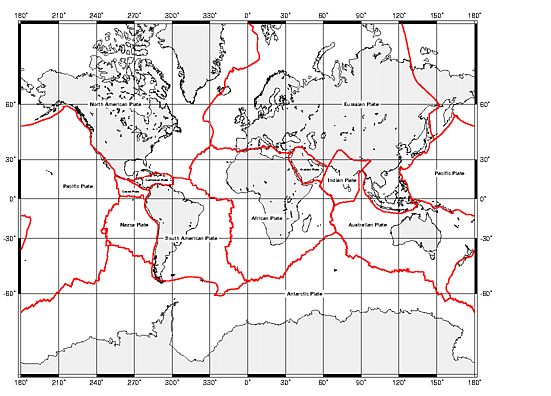 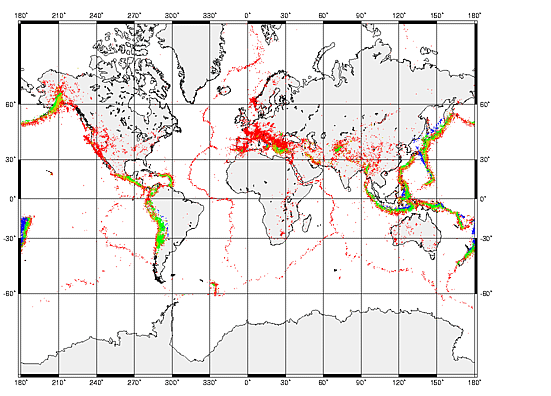 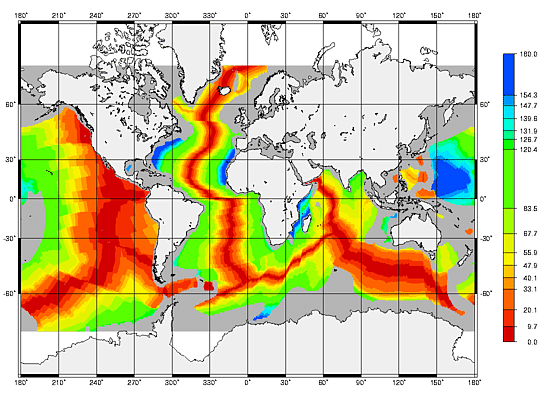 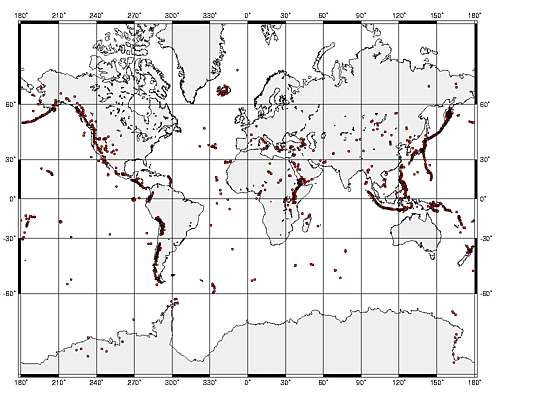 OCEAN-BOTTOM AGE                                                     VOLCANOES
Major tectonic plates
Tectonic plates
Tectonic plates are large parts of litosphere ‘floating’ on the astenosphere
Convective currents move them around with velocities of several cm/year.
The plates interact with one another in three basic ways:
They collide
They move away from each other
They slide one past another
Interacting plates
Collision leads to SUBDUCTION of one plate under another. Mountain ranges may also be formed (Himalayas, Alps...).
It produces strong and sometimes very deep earthquakes (up to 700 km).
Volcanoes also occur there.
EXAMPLES: Nazca – South America
                 Eurasia – Pacific
Interacting plates
Plates moving away from each other produce RIDGES between them (spreading centres).
The earthquakes are generally weaker than in the case of subduction.
EXAMPLES: Mid-Atlantic ridge (African – South American plates, Euroasian –North American plates)
Earthquake Depth and Plate Tectonic Setting
Weakest are the divergent zone earthquakes
Strongest Here
Strongest, with worst Tsunamis, at entrance to subduction zones
Subduction Zones discovered by Benioff
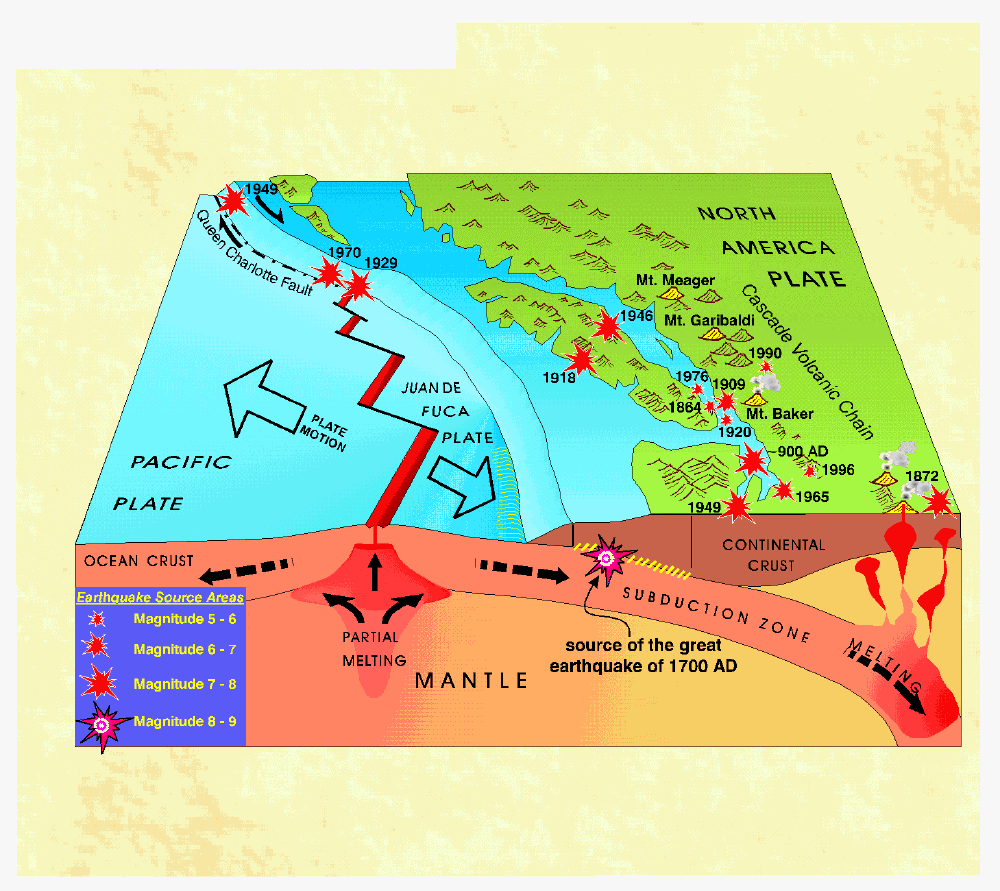 Earthquakes in subduction zones
Recent example, 9.0 Christmas 2004 Earthquake and Tsunami, Sumatra
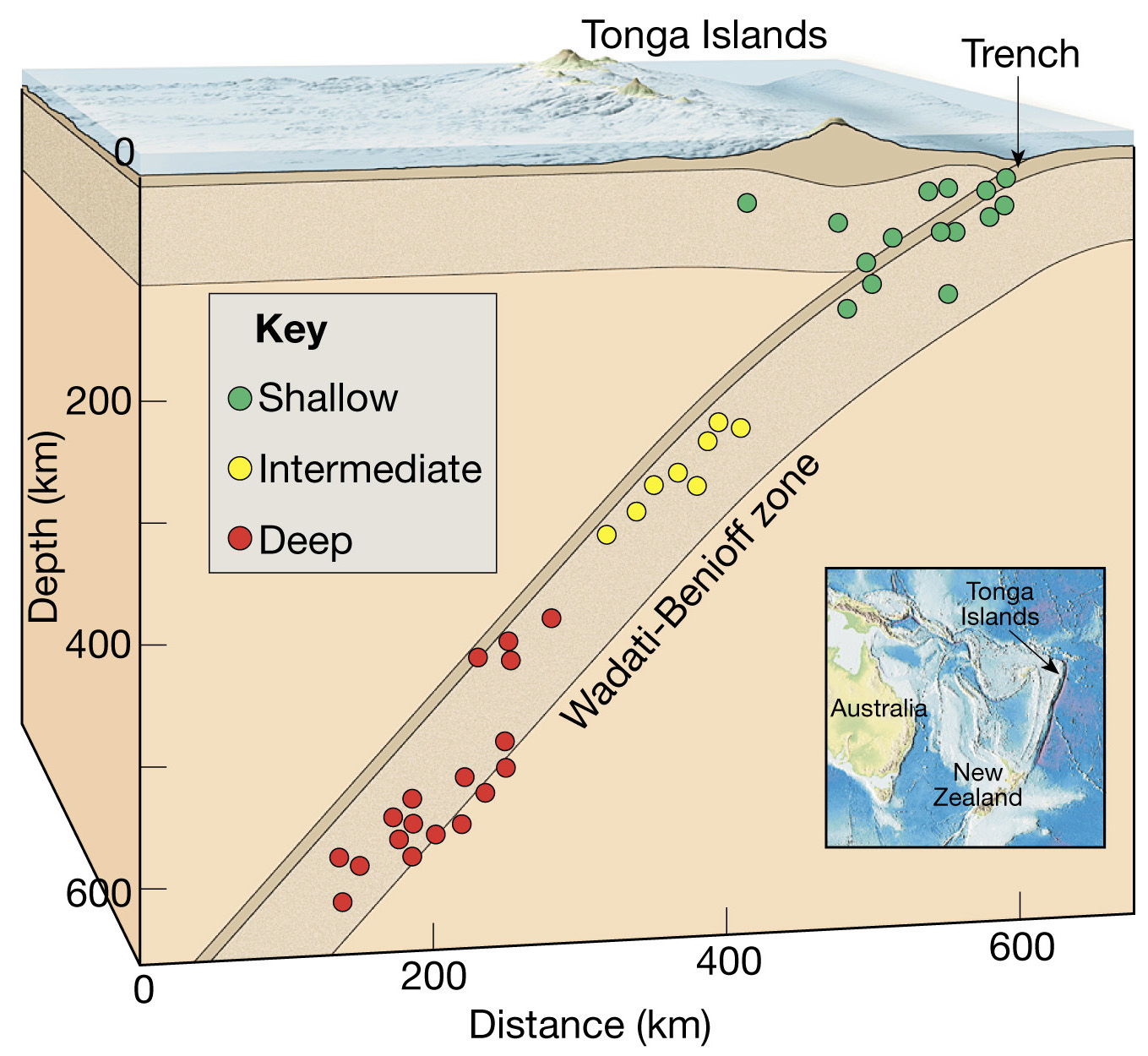 Earthquakes at Divergent Boundaries - Iceland
A new graben, down dropped hanging wall block - Normal Fault – divergent zone MOR
Interactingplates
Plates moving past each other do so along the TRANSFORM FAULTS.
The earthquakes may be very strong.
EXAMPLES: San Andreas Fault (Pacific – North American plate)
How earthquakes occur?
Earthquakes occur at FAULTS.
 Fault is a weak zone separating two geological blocks.
 Tectonic forces cause the blocks to move relative one to another.
How earthquakes occur?  Elastic rebound theory
How earthquakes occur?  Elastic rebound theory
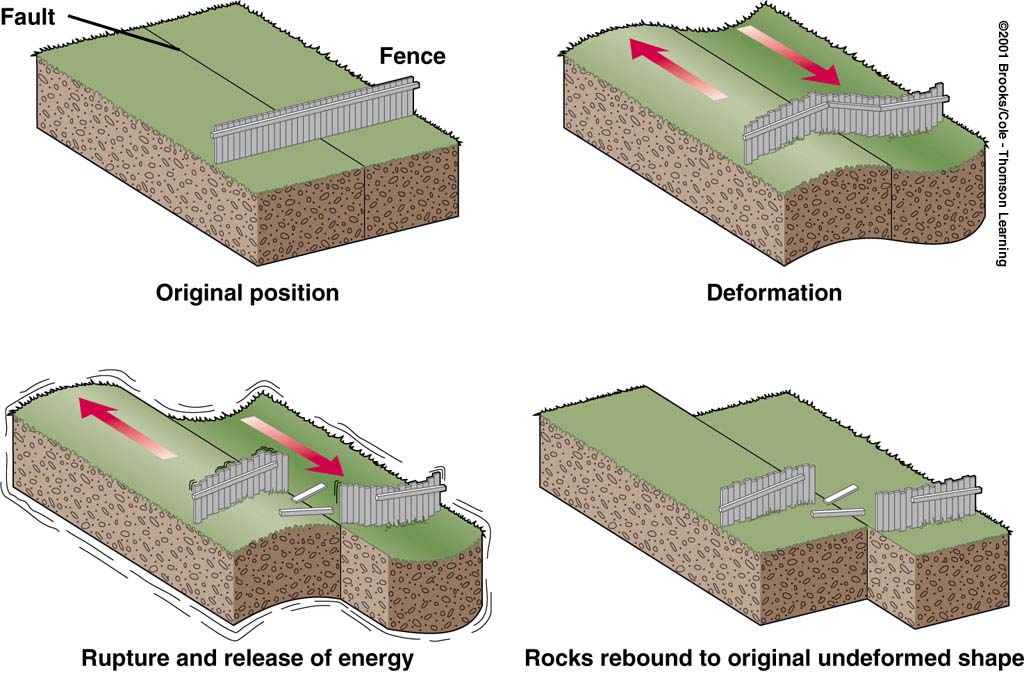 Because of friction, the blocks do not slide, but are deformed.
 When the stresses within rocks exceed friction, rupture occurs.
 Elastic energy, stored in the system, is released after rupture in waves that radiate outward from the fault.
Normal Fault Quake - Nevada
Reverse Fault Quake - Japan
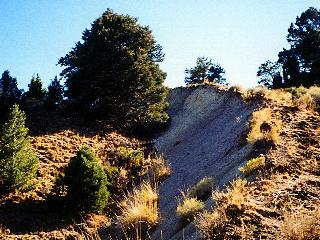 Divergent
HW Down
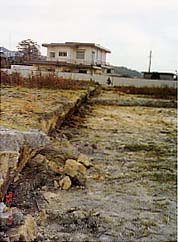 Convergent
HW Up
Transform
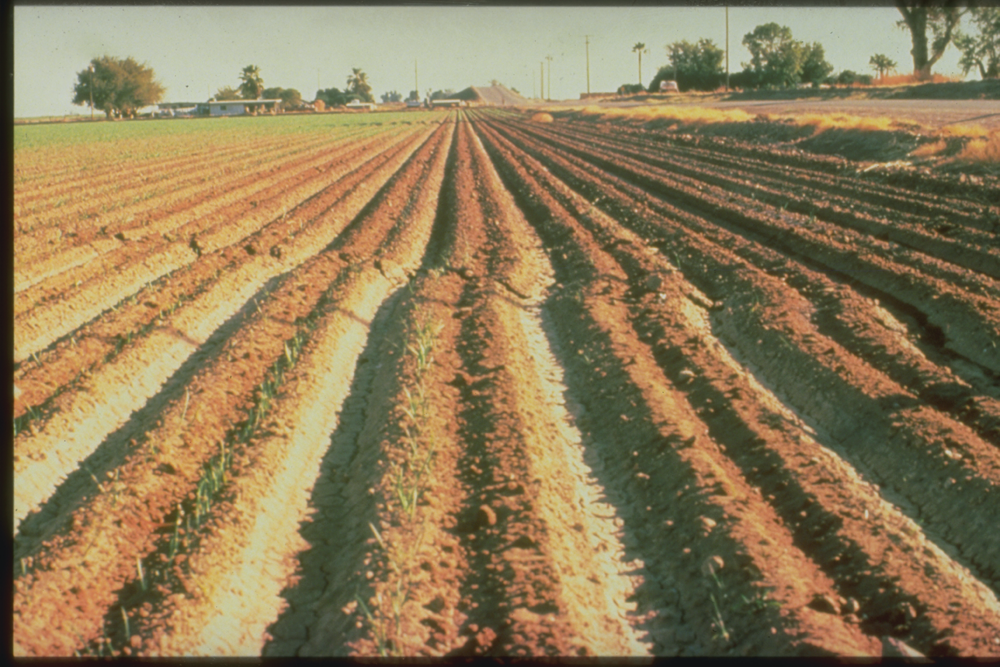 Strike Slip Fault Quake - California
San Andreas:  An active earthquake zone
San Andreas is the most studied strike-slip (transform) fault system in the world 
Displacement occurs along discrete segments 100 to 200 kilometers long 
Most segments slip every 100-200 years producing large earthquakes 
However, some portions exhibit slow, gradual displacement known as fault creep. The rocks have low strength minerals that cannot store strain, they just crumble and smear continuously as the plates move.
Fence offset by the 1906 San Francisco earthquake
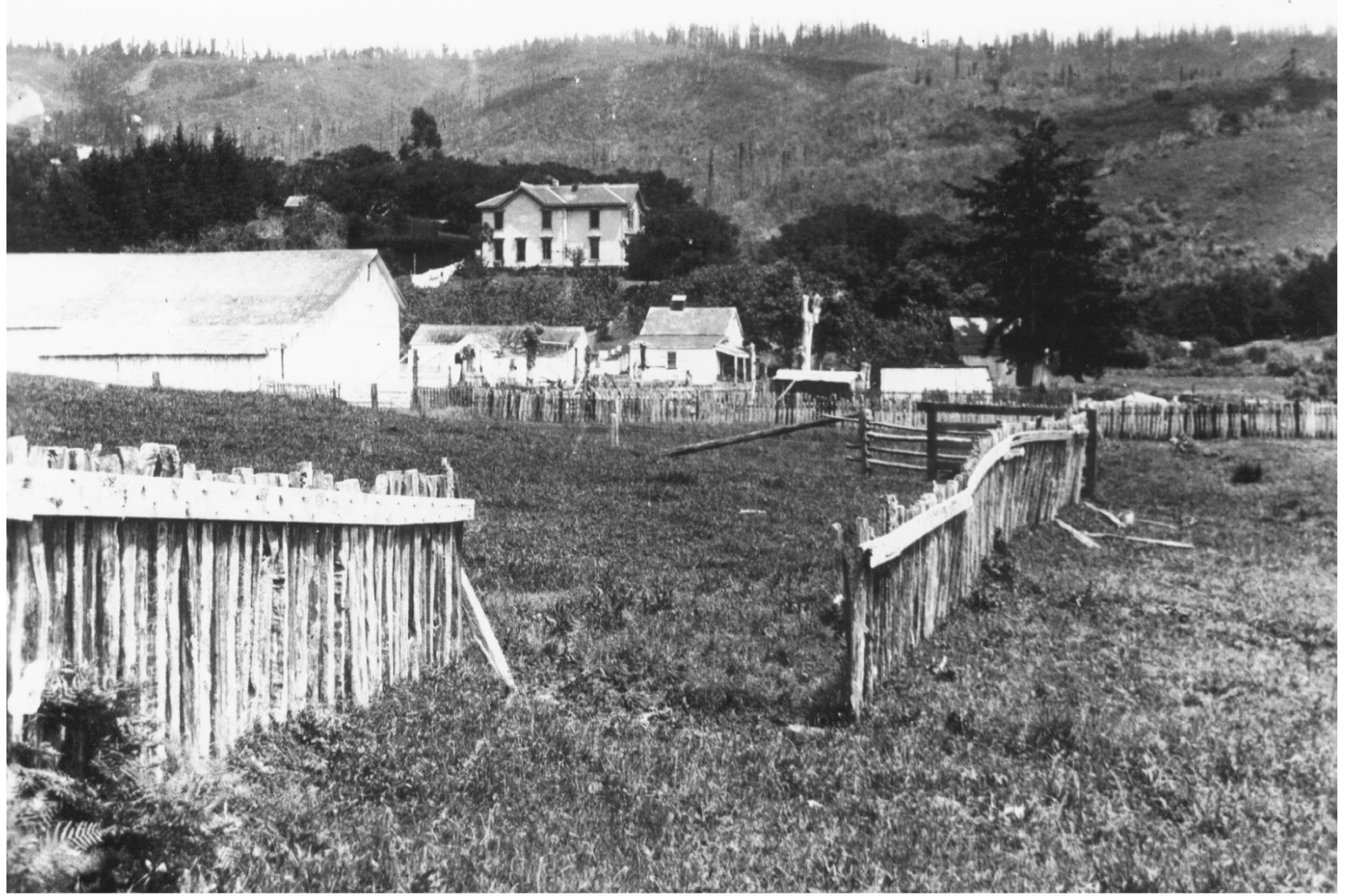 San Andres Fault
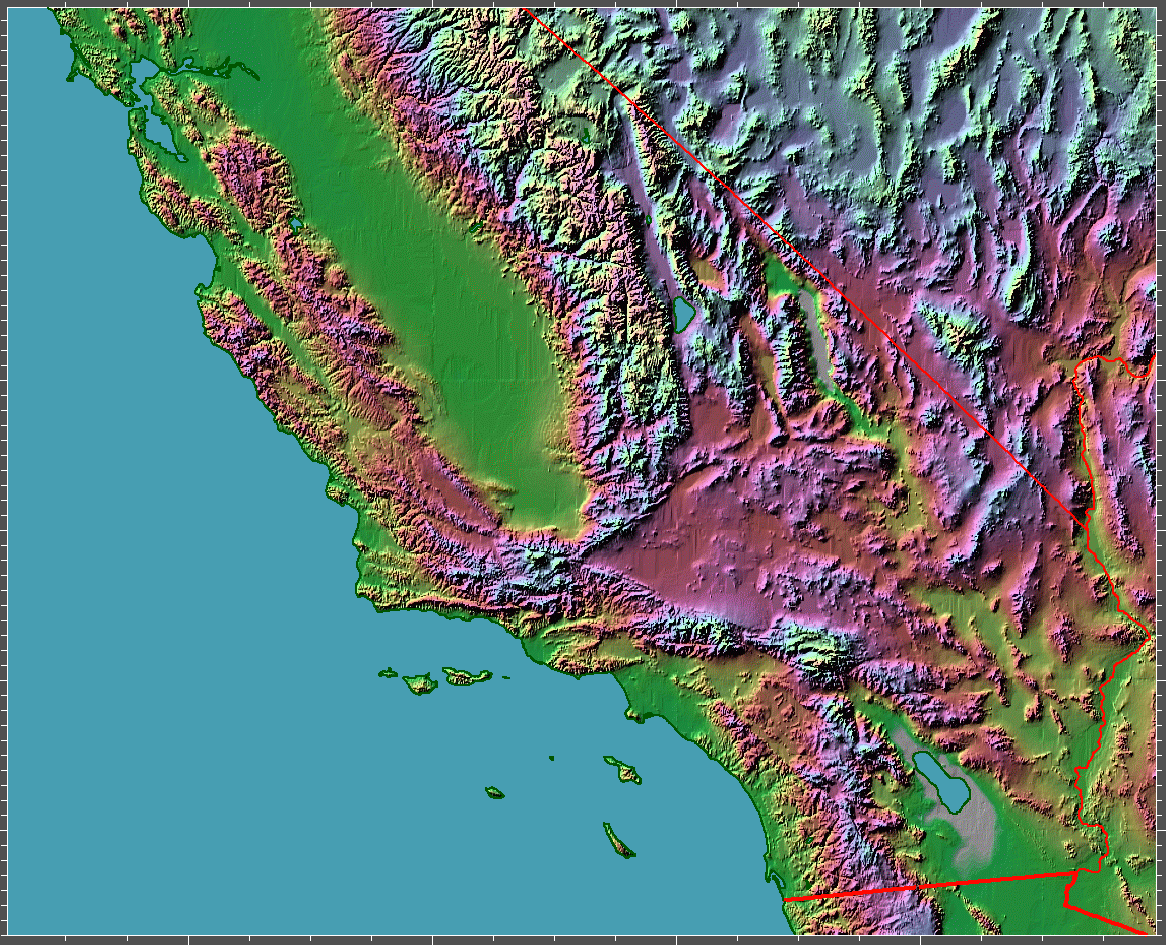 San Andreas Fault
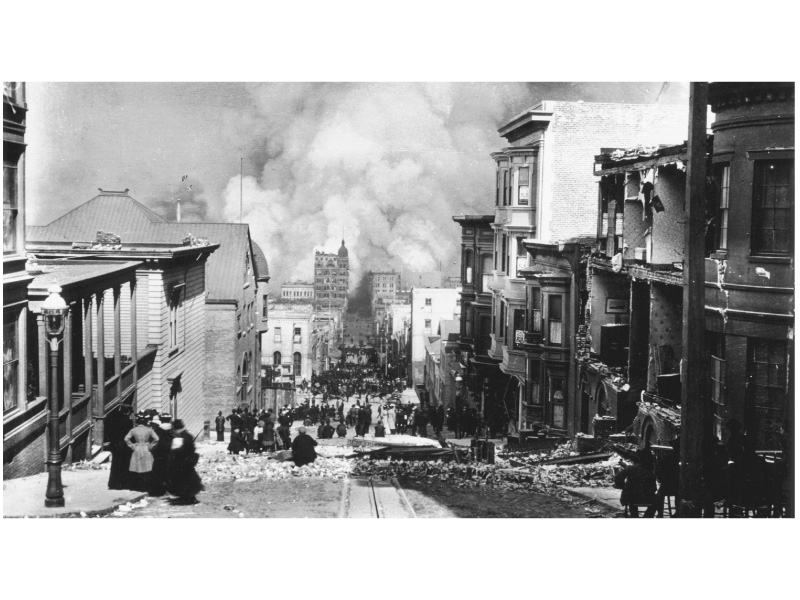 Fires caused by 1906 San Francisco Earthquake
Gas mains break, fires shaken out of furnaces and fireplaces. Water mains break.
Debris blocks streets. Fire Fighters cannot drive to the fire.
Landscape Shifting, Wallace Creek
San Andres Fault
Elastic waves – Body waves
Longitudinal waves:
They are faster than transversal waves and thus arrive first.
The particles oscillate in the direction of spreading of the wave.
Compressional waves
P-waves
Transversal waves:
The particles oscillate in the direction perpendicular to the spreading direction.
Shear waves – they do not propagate through solids (e.g. through the outer core).
S-waves
Elastic waves – Body waves
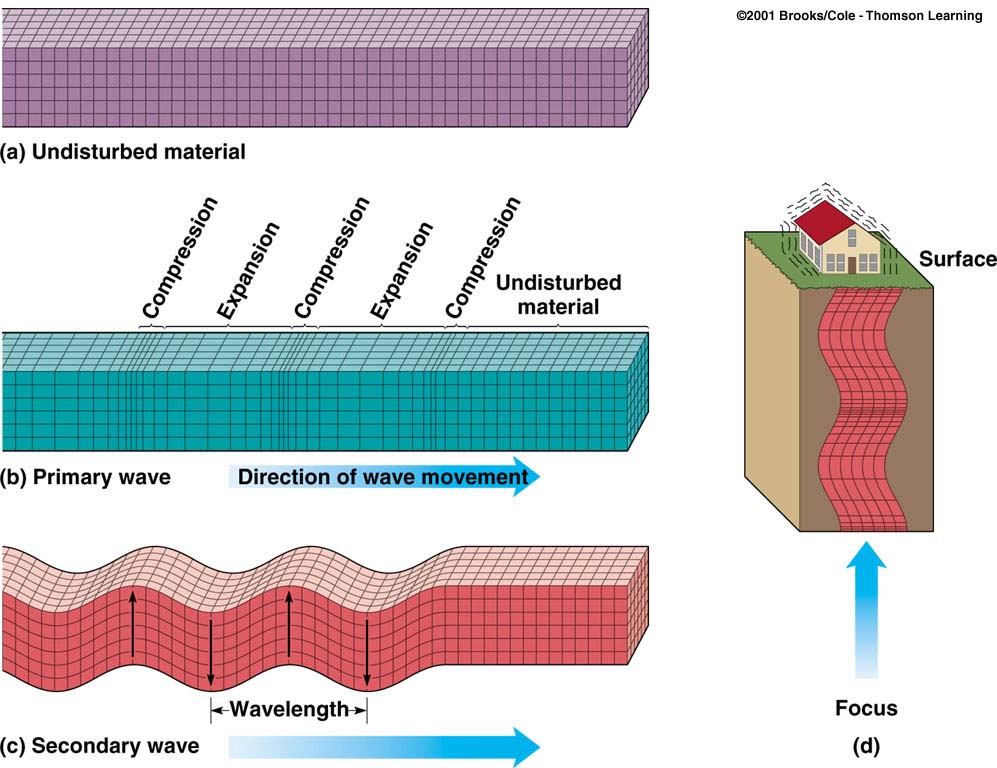 P-waves:

S-waves:
Elastic waves – Surface waves
Surface waves: Rayleigh and Love waves
Their amplitude diminishes with the depth.
They have large amplitudes and are slower than body waves.
These are dispersive waves (large periods are faster).
Two Types of Surface Waves
Most of the destruction
Larger amplitude than body waves
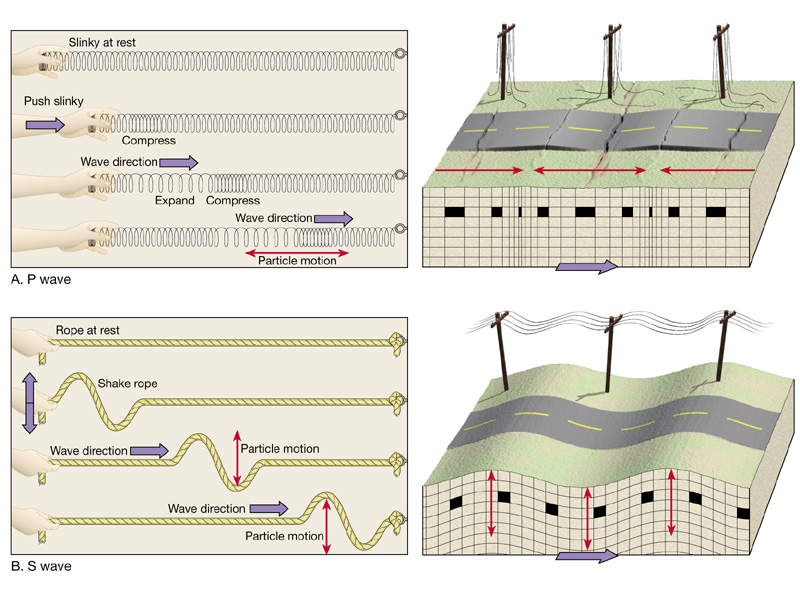 P and S waves
Smaller amplitude than surface (L) waves, but faster, P arrives first
Earthquake Records
Earthquake in Japan
Station in Germany
Magnitude 6.5
P           S               surface waves
Up-Down

N-S

E-W
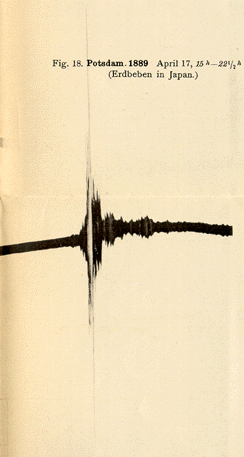 Seismometers
Seismometers are devices that record ground motion during earthquakes.
The first seismometers were constructed at the very end of the 19th century in Italy and Germany.
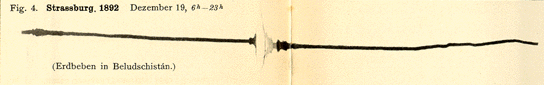 Seismometers
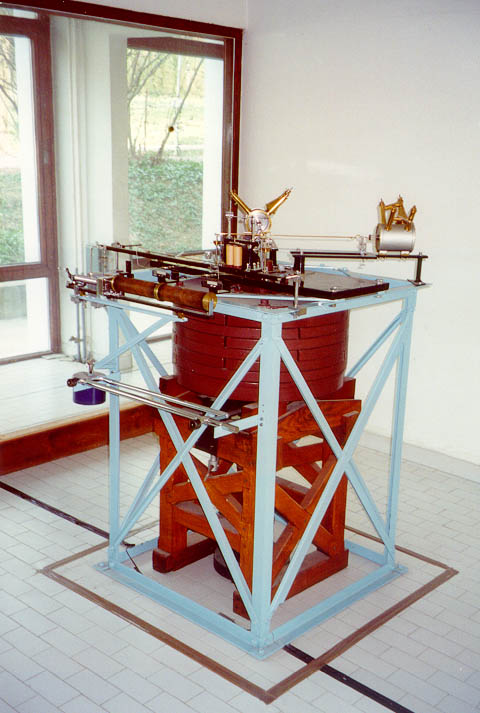 Horizontal 1000 kg Wiechert seismograph in Zagreb(built in 1909)
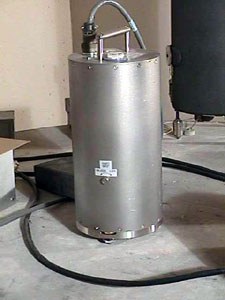 Seismometers
Modern digital broadband seismometers are capable of recording almost the whole seismological spectrum (50 Hz – 300 s).
Their resolution of 24 bits (high dynamic range) allows for precise recording of small quakes, as well as unsaturated registration of the largest ones.
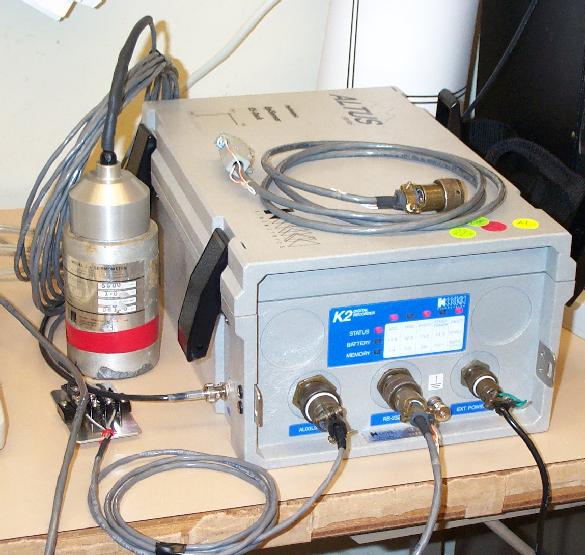 Observational Seismology
We are now equipped to start recording and locating earthquakes. For that we need a seismic network of as many stations as possible.
Minimal number of stations needed to locate the position of an earthquake epicentre is three.
Broad-band seismological stations in Europe
Observational SeismologyLocating Earthquakes
To locate an earthquake we need precise readings of the times when P- and S-waves arrive at a number of seismic stations.
Accurate absolute timing (with a precission of 0.01 s) is essential in seismology!
Observational SeismologyLocating Earthquakes
Knowing the difference in arrival times of the two waves, and knowing their velocity, we may calculate the distance of the epicentre.
This is done using the travel-time curves which show how long does it take for P- and S-waves to reach some epicentral distance.
Observational SeismologyLocating Earthquakes
Another example of picking arrival times
Observational SeismologyLocating Earthquakes
After we know the distance of epicentre from at least three stations we may find the epicentre like this
There are more sofisticated methods of locating positions of earthquake foci. This is a classic example of an inverse problem.
Observational SeismologyMagnitude determination
Besides the position of the epicentre and the depth of focus, the earthquake magnitude is another defining element of each earthquake.
Magnitude (defined by Charles Richter in 1935) is proportional to the amount of energy released from the focus.
Magnitude is calculated from the amplitudes of ground motion as measured from the seismograms. You also need to know the epicentral distance to take attenuation into account.
Observational SeismologyMagnitude determination
Formula:
M = log(A) + c1 log (D) + c2
where A is amplitude of ground motion, D is epicentral distance, and c1, c2 are constants.

 There are many types of magnitude in seismological practice, depending which waves are used to measure the amplitude: ML, mb, Mc, Ms, Mw, ...
 Increase of 1 magnitude unit means ~32 times more released seismic energy!
Observational SeismologySome statistics
Magnitude 	Effects                                                    Number per year–––––––––––––––––––––––––––
less than 2 	Not felt by humans. Recorded by instruments 	only.	Numerous
2	Felt only by the most sensitive. 	Suspended objects swing	>1 000 000
3	Felt by some people. Vibration like a 	passing heavy vehicle	100 000
4	Felt by most people. Hanging objects swing. 	Dishes and windows rattle and may break 	12 000
5	Felt by all; people frightened. 	Chimneys topple; furniture moves	1 400
6	Panic. Buildings may suffer substantial 	damage	160
7-8	Widespread panic. Few buildings remain 	standing. Large landslides; fissures in ground	20
8-9	Complete devastation. Ground waves	~2
Observational SeismologySome statistics
Equivalent Magnitude 	Event	      Energy (tons TNT)
––––––––––––––––––––––––––––––––––––––––––––––––––––––––––––––––––
    2.0	Large quary blast	1
    2.5	Moderate lightning bolt 	5 
    3.5	Large ligtning bolt	75
    4.5	Average tornado	5 100
    6.0	Hiroshima atomic bomb	20 000
    7.0	Largest nuclear test	32 000 000 
    7.7	Mt. Saint Helens eruption	100 000 000
    8.5	Krakatoa eruption	1 000 000 000
    9.5	Chilean earthquake 1960	32 000 000 000
Observational SeismologySome statistics
Observational SeismologySome statistics
Observational SeismologySome statistics
Gutenberg-Richter frequency-magnitude relation:
	log N = a – bM
b is approximately constant, b = 1 world-wide  there are ~10 more times M=5 than M=6 earthquakes
This shows selfsimilarity and fractal nature of earthquakes.
Observational SeismologyMacroseismology
MACROSEISMOLOGY deals with effects of earthquakes on humans, animals, objects and surroundings.
The data are collected by field trips into the shaken area, and/or by questionaires sent there.
The effects are then expressed as earthquake INTENSITY at each of the studied places.
Intensity is graded according to macroseismic scales – Mercalli-Cancani-Sieberg (MCS), Medvedev-Sponheuer-Karnik (MSK), Modified Mercalli (MM), European Macroseismic Scale (EMS).
This is a subjective method.
Observational SeismologyMacroseismology
European Macroseismic Scale (EMS 98)
EMS	DEFINITION 	SHORT  DESCRIPTION 
––––––––––––––––––––––––––––––––––––––––––––––––––
I	Not felt	Not felt, even under the most favourable circumstances. 
II	Scarcely felt 	Vibration is felt only by individual people at rest in 			houses, especially on upper floors of buildings. 
III	Weak 	The vibration is weak and is felt indoors by a few 	people. People at 		rest feel a swaying or light trembling. 
IV	Largely 	The earthquake is felt indoors by many people, outdoors by very 	observed 	few. A few people are awakened. The level of vibration is not fright-		ening. Windows, doors and dishes rattle. Hanging objects swing. 
V	Strong 	The earthquake is felt indoors by most, outdoors by few. Many 		sleeping people awake. A few run outdoors. Buildings tremble 		throughout. Hanging objects swing considerably. China and glasses 		clatter together. The vibration is strong. Top heavy objects topple 		over. Doors and windows swing open or shut.
EMS	DEFINITION 	SHORT DESCRIPTION ––––––––––––––––––––––––––––––––––––––––––––––––––
VI	Slightly 	Felt by most indoors and by many outdoors. Many people in 	damaging 	buildings are frightened and run outdoors. Small objects fall. Slight 		damage to many ordinary buildings e.g. fine cracks in plaster and 		small pieces of plaster fall. 
VII	Damaging 	Most people are frightened and run outdoors. Furniture is shifted and 		objects fall from shelves in large numbers. Many ordinary buildings 		suffer moderate damage: small cracks in walls; partial collapse of 		chimneys. 
VIII	Heavily 	Furniture may be overturned. Many ordinary buildings suffer 	damaging 	damage: chimneys fall; large cracks appear in walls and a few 		buildings may partially collapse. 
IX	Destructive 	Monuments and columns fall or are twisted. Many ordinary 			buildings partially collapse and a few collapse completely. 
X	Very 	Many ordinary buildings collapse. 	destructive 	
XI	Devastating 	Most ordinary buildings collapse. 
XII	Completely 	Practically all structures above and below ground are 	devastating 	heavily damaged or destroyed.
Observational SeismologyMacroseismology
Results of macroseismic surveys are presented on isoseismal maps.
Isoseismals are curves connecting the places with same intensities.

DO NOT CONFUSE INTENSITY AND MAGNITUDE!
Just approximately, epicentral intensity is:  Io = M + 2

One earthquake has just one magnitude, but many intensities!
Engineering Seismology
Earthquakes are the only natural disasters that are mostly harmless to humans! The only danger comes from buildings designed not to withstand the largest possible earthquakes in the area.
Engineering seismology provides civil engineers parameters they need in order to construct seismically safe and sound structures.
Engineering seismology is a bridge between seismology and earthquake engineering.
Izmit, Turkey, 1999
Engineering Seismology
Most common input parameters are: - maximal expected horizontal ground  	acceleration (PGA)- maximal expected horizontal ground 	velocity (PGV)- maximal expected horizontal ground 	displacement (PGD)- response spectra (SA)- maximal expected intensity (Imax)- duration of significant shaking- dominant period of shaking.
Engineering seismologists mostly use records of ground acceleration obtained by strong-motion accelerographs.
Accelerogram of the Ston-Slano (Croatia, M = 6.0, 1996) event
Engineering Seismology
In order to estimate the parameters, seismologists need:
Complete earthquake catalogues that extend well into the past,
Information on the soil structure and properties at the construction site, as well as on the path between epicentre and the site,
Records of strong earthquakes and small events from near-by epicentral regions,
Results of geological surveys ...
Engineering Seismology
Complete and homogeneous earthquake catalogues are of paramount importance in seismic hazard studies.



Seismicity of Croatia after the Croatian Earthquake Catalogue that lists over 15.000 events
Engineering Seismology
In estimating the parameters you may use:
PROBABILISTIC APPROACH –use statistical methods to assess probability of exceeding a predefined level of ground motion in some time period (earthquake return period), based on earthquake history and geological data.
DETERMINISTIC APPROACH – use a predefined earthquake and calculate its effects and parameters of seismic forces on the construction site. This is very difficult to do because the site is in the near-field (close to the fault) and most of the approximations you normally use are not valid.
A combination of the two
Engineering Seismology
Examples of probabilistic hazard assessment in Croatia
Probability of exceeding intensity VII °MSK in any 50 years (Zagreb area)
Earthquake hazard in Southern Croatia (Dalmatia) in terms of PGA for 4 return periods
Engineering Seismology Soil amplification
Amplification of seismic waves in shallow soil deposits may cause extensive damage even far away from the epicentre. It depends on:
Thickness of soil above the base rock,
Density and elastic properties of soil,
Frequency of shaking,
The strength of earthquake...
Spectral amplification along a profile in Thessaloniki , Greece
‘Physical’ Seismology
Our knowledge about the structure of the Earth deeper than several km was gained almost exclusively using seismological methods.
Seismologists use seismic rays to look into the interior of the Earth in the same way doctors use X-rays.
‘Physical’ Seismology
Seismic waves get reflected, refracted and converted on many discontinuities within the earth thus forming numerous seismic phases. The rays also bend because the velocity of elsastic waves changes with depth.
‘Physical’ Seismology Forward problem:
Given the distribution of velocity, density and attenuation coefficient with depth, and positions of all discontinuities, calculate travel times and amplitudes of some seismic phase (e.g. pP or SKS).
This is relatively easy and always gives unique solution.
‘Physical’ Seismology Inverse problem:
Given the arrival times and amplitudes of several seismic phases on a number of stations, compute distribution of velocity, density and attenuation coefficient with depth, and positions of all discontinuities. 
This is very difficult and often does not give a unique solution. Instead, a range of solutions is offered, each with its own probability of being correct. The solution is better the more data we have.
Inverse problems: Tomography
Seismic tomography gives us 3-D or 2-D images of shallow and deep structures in the Earth. They may be obtanied using earthquake data, or explosions (controlled source seismology). These methods are also widely used in explorational geophysics in prospecting for oil and ore deposits.
Tomography
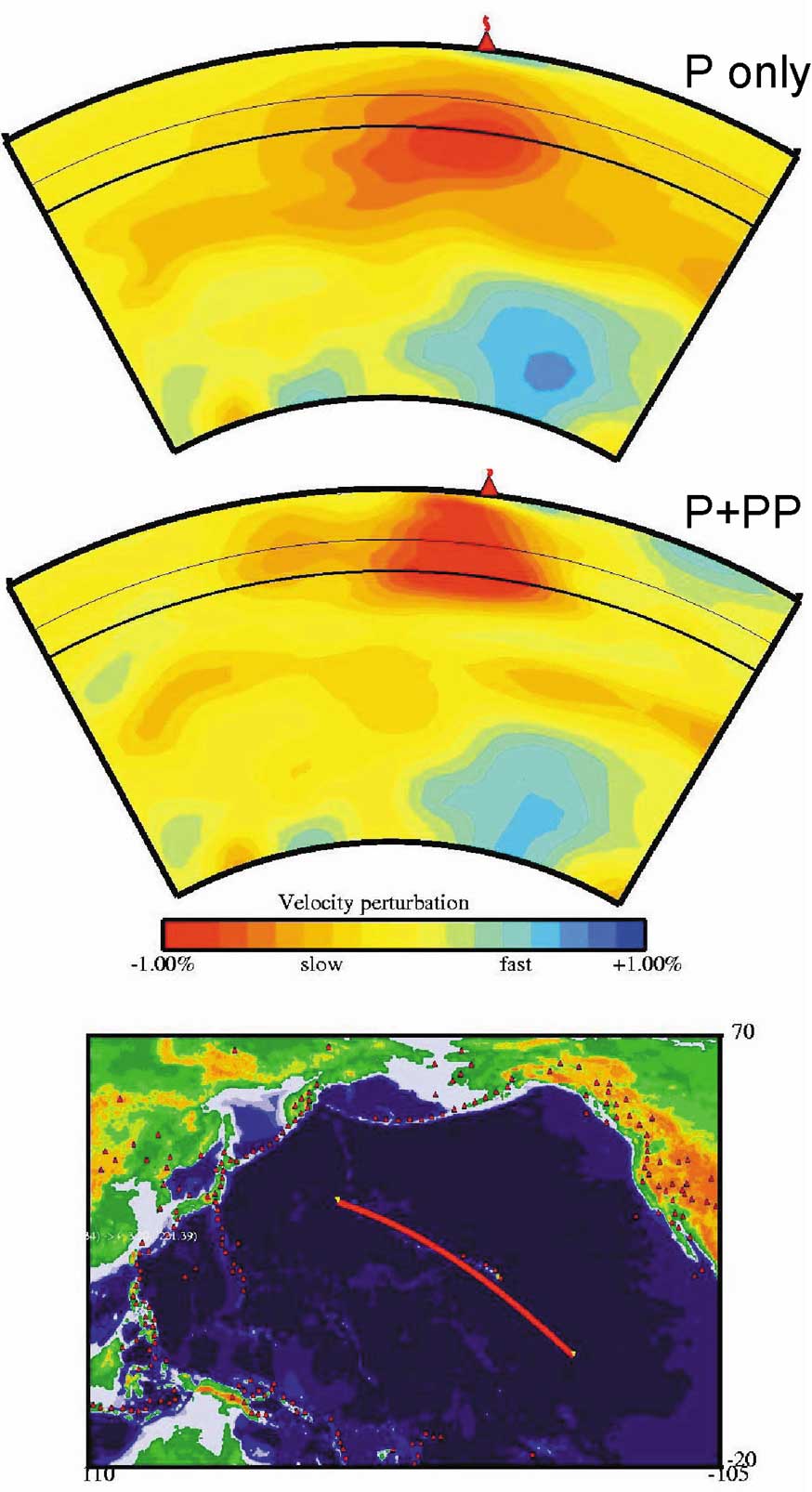 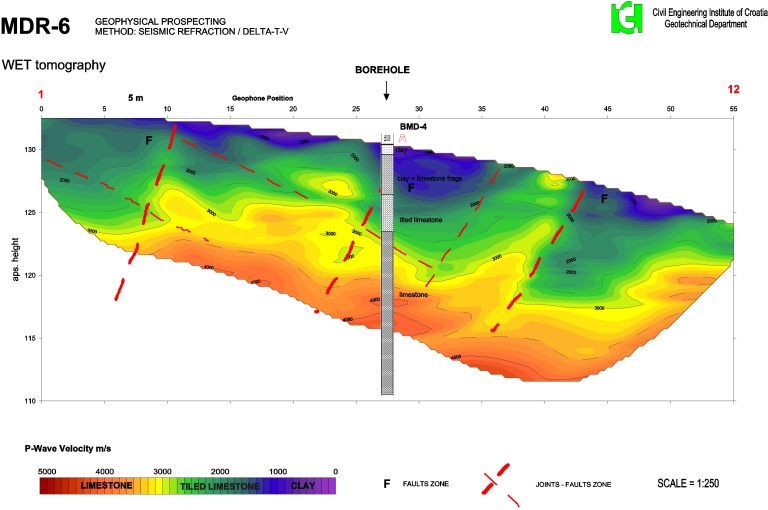 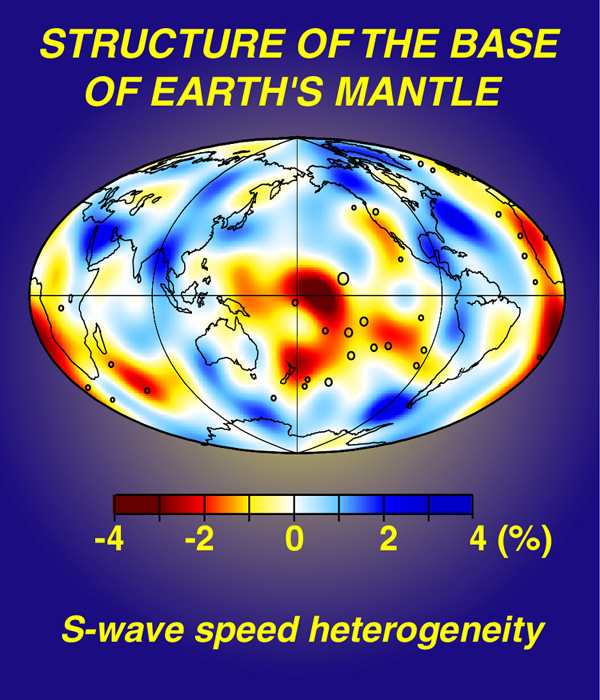 Some basic theoretical background
Theoretical seismology starts with elements of theory of elasticity:
Infinitesimal strain tensor has elements (e) that are linear functions of spatial derivatives of displacement components (u):
Stress tensor has 9 elements (11 ... 33), and consists of normal (11, 22, 33) and shear stress components. ij is stress that acts on the small surface with the normal along i-th coordinate, and the force component is directed in the j-th direction:
Stress and strain are related by Hooke’s law:(cijkl are elastic constants)
Some basic theoretical background
Considering that all internal and external forces must be in  equilibrium, Newton’s law gives us equations of motion:
Combining the Hookes law, equations of motion, and the equation that links strains and displacement components, we obtain the Navier equation of motion in the form:
Here we assumed the anisotropic body, so that of all elastic constants cijkl only two remain and are denoted as λ and μ. They are called Lamé’s constants.
This is rather complicated 3-D partial differential equation describing displacements within the elastic body.
This is one of the basic equations of theoretical seismology which links forces (body-forces and forces originating from stresses within the body) with measurable displacements.
Some basic theoretical background
The Navier equation is usually solved using the Helmholtz’s theorem, which expresses any vector field (in our case displacement, u) as:
In these expressions  and  are velocities of longitudinal and transversal waves. We see that they only depend on the properties of material through which they propagate.

The few equations presented are the most basic ones. Combined with the general principles (like conservation of energy), laws of physics (e.g. Snell’s law) and with boundary conditions that nature imposes (e.g. vanishing of stresses on free surface) they are fundamental building stones for all problems in theoretical seismology.
where  and  are called scalar and vector potentials. They may be shown to be directly linked with longitudinal and transversal waves, respectively, obeying wave equations:
Highly recomended reading
Aki, K. & Richards, P. G. (2002): Quantitative Seismology – 2nd Edition, University Science Books, Sausalito, CA.
Lay, T. and Wallace, T. C. (1995): Modern Global Seismology, Academic press, San Diego.
Udias, A. (1999): Principles of Seismology, Cambridge Univesity Press, Cambridge.
Shearer, P. M. (1999): Introduction to Seismology, Cambridge Univesity Press, Cambridge.
Ben Menahem, A. and Singh, S. J. (1980): Seismic Waves and Sources, Springer-Verlag, New York. 
Cox, A. and Hart, R.B. (1986): Plate Tectonics - How it Works, Palo Alto, California, Blackwell Scientific Publications, 392 p.
Used sources
billharlan.com/pub/ tomo/tomoin.gif
www.earth.ox.ac.uk/research/ seismology.htm
rayfract.com
www.exploratorium.edu/ls/ pathfinders/earthquakes/ 
www.okgeosurvey1.gov/level2/ok.grams/tide.1994MAY24.JUN01/tide.1994MAY24.JUN01.html
www.fcs-net.com/biddled/myths_legend.htm
www.eas.slu.edu/People/KKoper/EASA-193/ 2002/Lecture_01/lecture_01.ppt
www.uic.edu/classes/geol/eaes102/Lecture%2021-22.ppt
earthquake.usgs.gov/image_glossary/ crust.html
www.geneseo.edu/~brennan/ gsci345/crustalT.jpg
www.nap.edu/readingroom/books/ biomems/bgutenberg.html 
paos.colorado.edu/~toohey/fig_70.jpg 
www.geo.uni-bremen.de/FB5/Ozeankruste/ subduction.jpg
www.exploratorium.edu/faultline/earthquakescience/fault_types.html
www.geophysik.uni-muenchen.de/Institute/Geophysik/obs_seis.htm
www.earthquakes.bgs.ac.uk/
www-geology.ucdavis.edu/~gel161/sp98_burgmann/earthquake1.html
seismo.unr.edu/ftp/pub/louie/class/100/seismic-waves.html
geology.asu.edu/research/ deep_earth/de3a.jpg
www.seismo.com/msop/msop79/rec/fig_1.1.2a.gif 
earthquake.usgs.gov/
www.iris.washington.edu/pub/userdata/default_maps/yearly.gif
www.ictp.trieste.it/sand/ Thessaloniki/Fig-8b.jpg
Attenuation Relationship
تحلیل خطرپذیری سازها در مقابل زلزله
خطر (Hazard) – ریسک(Risk)=خطرپذیری
خطرات مرتبط زلزله:
بریدگی سطح زمین
سونامی
لرزش های قوی زمین
زمین لغزه

روانگرایی
تشدید
کاربرد مطالعات خطر/خطرپذیری سازه ها در برابر زلزله
تدوین آیین نامه های طراحی ساختمانها در برابر زلزله
سیاست گذاری ها و برنامه ریزی های شهری
مدیریت های قبل و بعد از زلزله (ریسک – بحران)
تصمیم گیری های کلان جامعه
مسایل بیمه و بانک ها

هدف: عددی کردن احتمال وقوع زلزله، خطرات و پیامدهای آن در یک منطقه خاص
روش تحلیل خطرپذیری زلزله
روش دقیق  (Deterministic Seismic Hazard Analysis)
DSHA
برای سازه ها مهم کاربرد دارد
بزرگترین زلزله محتمل 
تعیین خصوصیات منبع زلزله
روش احتمالاتی(Probabilistic Seismic Hazard Analysis)
PSHA
احتمال رخداد یک زلزله با بزرگای خاص
میناری کار تمام ایین نامه های طراحی
مراحل تحلیل خطرپذیری در مقابل زلزله
تعیین منطقه مورد بررسی (ناحیه ای به شعاع 200 کیلومتر)
تعیین گسل های منطقه مورد بررسی و وضعیت لرزه خیزی آنها
تهیه کاتالوگ زلزله برای منطقه مورد بررسی (زلزله های دستگاهی/ زلزله های تاریخی / زلزله های زمین شناسی)
استخراج رابطه گوتنبرگ –ریشتر
روابط کاهندگی
روابط احتمالاتی وقوع زلزله
P(t)=10%    MCE
P(t)=64%     DBE
انواع گسل از نظر لرزه خیزی
گسل های فعال (حداقل یک حرکت در 35 هزار سال گذشته و یا حداقل 2 حرکت در 500 هزار سال گذشته)
کسل های با قابلیت فعال شدن
گسل های با فعالیت خیلی کم
گسل های غیرفعال
چگونگی تشخیص فعالیت گسل
الف- عوامل زمین شناسی (اندازه گیری حرکات صفحات، بریده شدن رسوبات جوان، علایم ژئومورفولوژیکی سطح گسل، تغییر مسیر رودخانه ها)
ب- عوامل تاریخی (زلزله های تاریخی)
ج- عوامل لرزه شناسی (پراکندگی وقوع زلزله ها در حوالی یک گسل، تهیه مکانیزم گسل، بالاآمدگی یا پایین رفتگی ناهگهانی سطح آب دریا)
رابطه بزرگای زلزله و طول بریده شده گسل
Tocher:    M=5.7+log(Lf)
Housner:  M=5.34+1.3log(Lf)
اشجعی و نوروزی: M=5.4+log(Lf)
Lf=0.5L
سازه: کارخانه هواپیماسازیمحل: ایرانرابطه کاهندگی: Donovanعمر مفید: 80 سالشتاب سطح طراحی: 0.4g
سازه: کارخانه هواپیماسازیمحل: ایرانرابطه کاهندگی: Donovanعمر مفید: 80 سالشتاب سطح طراحی؟فاصله سازه از گسل:  25 کیلومتر
سازه: نیروگاه هسته ایمحل: غرب کانادا (a=5.05, b=1.09)عمر مفید: 70 سالشتاب سطح طراحی؟
R2= 20
F3: L=130 km
F2: Esteva
R1=25 km
F1:  Donovan